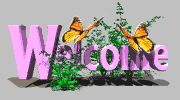 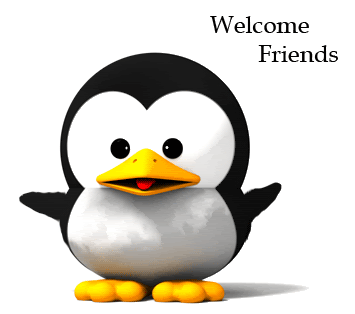 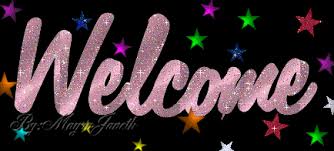 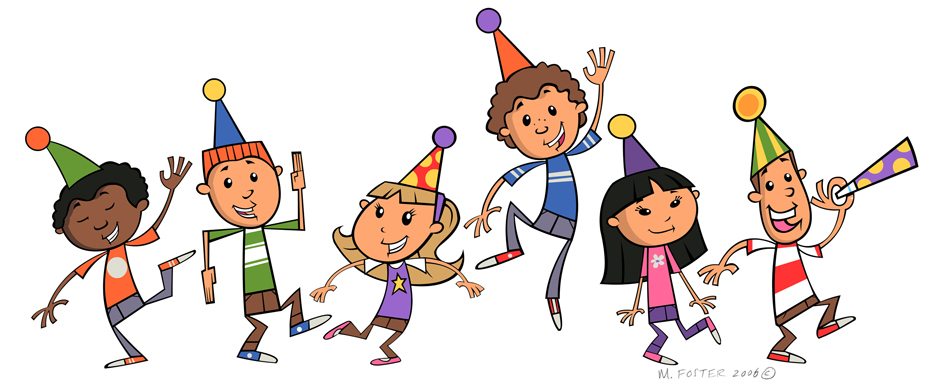 IDENTITY OF PRESENTER
Azmeri Akhter
 
Assistant teacher (English),
MPO INDEX 211365
Bishwa Zaker Manjil Alia Madrasah
E-mail-azmery198@gmail.com
Air-Contact- 017196791**
Lesson  Introduction
Class:Eight
Sub:English  
 Total SS:70  
Time:40  minutes.
Date:2.01.2022
Warming  up
What can you see in the picture?
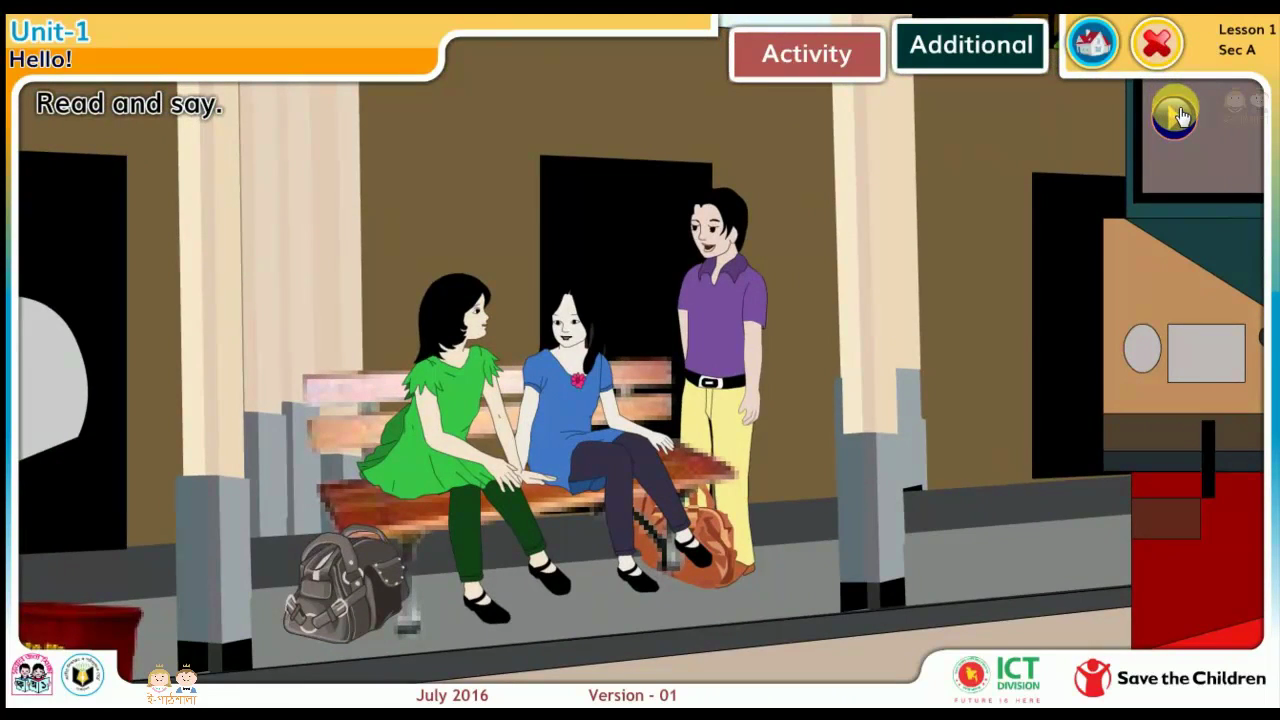 Read  these  sentence  silently.
I might help you.  Come  here .  How  do you  do?
May you live long..How nice you are!
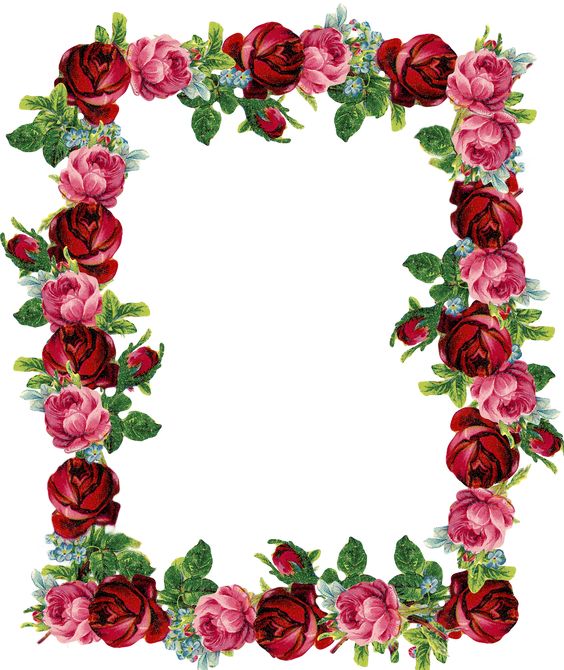 Todays  lesson
Sentence
Learning Outcomes
After learning this lesson,Students   will be able to  know:
1.What  is  sentence? How many kinds  of sentence?
	2.How  can we change it ?
	3.How and where we use it?
Kind’s  of   Sentence
SENTENCE
Assertive sentence বা বিবৃতি মূলক বাক্য
‡Pbvi Dcvq: Noun ev Pronoun Øviv Assertive sentence ïiæ nq|
Pronoun: I,WE,  MY,YOU,HE,SHE,THEY,IT  etc.
Assertive sentence 2 cÖKvi h_v:1. Affermative বা n¨vu ‡evaK 2. Negetive বা bv ‡evaK |
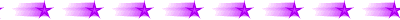 Example:  	They read  book.
		     	My mother loves me.
	         	I am a student .
		 	Safin is a good boy.
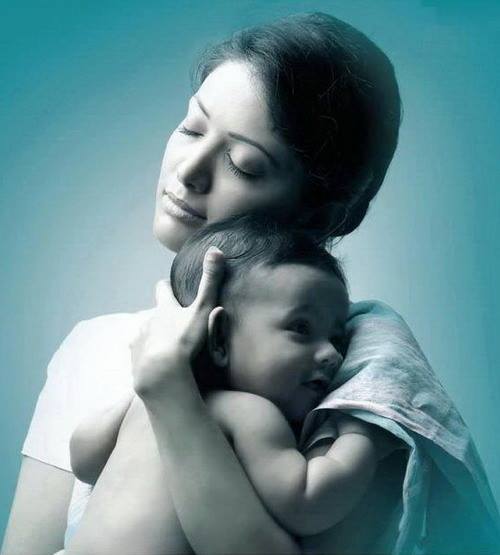 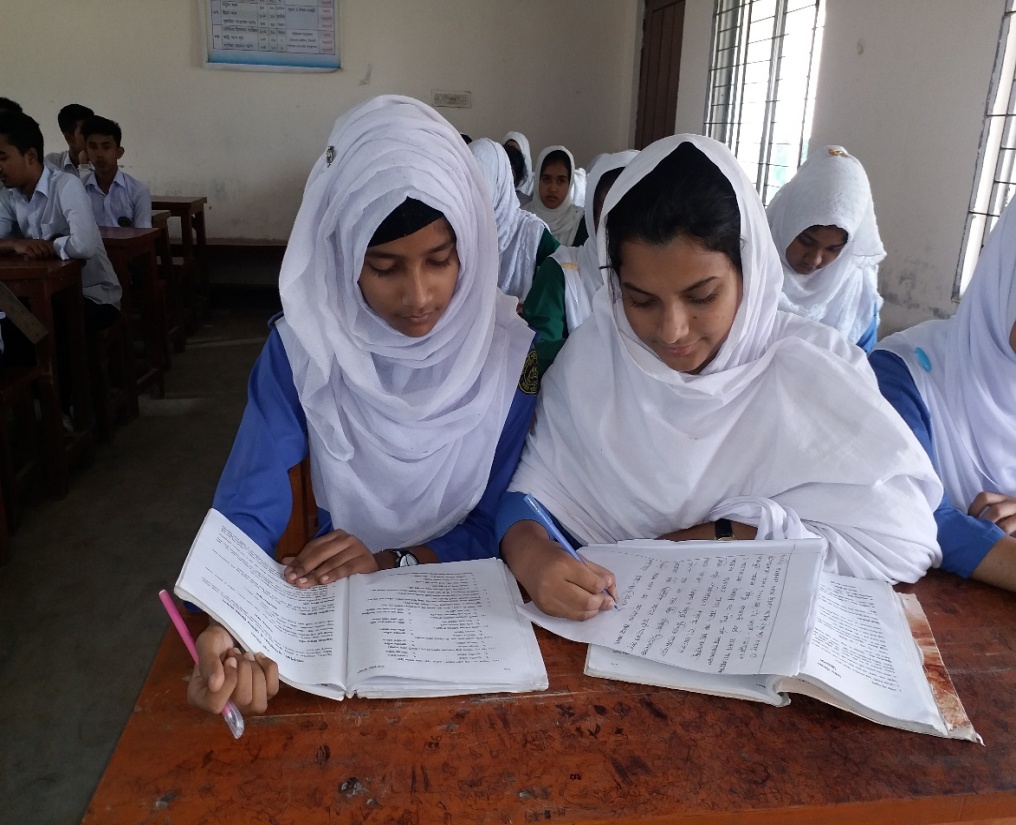 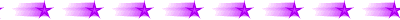 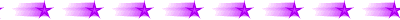 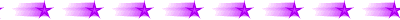 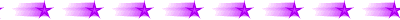 (2) Interrogative sentence বা cÖkœ †evaK evK¨:
‡Pbvi Dcvq: Auxiliary verb , wh question I   Modals Øviv ïiæ nq| এবং শেষে ? Question Mark হবে।
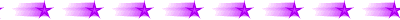 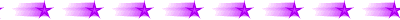 Wh Question- who, what, when, why,whom,where,which,whom,how.
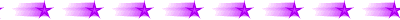 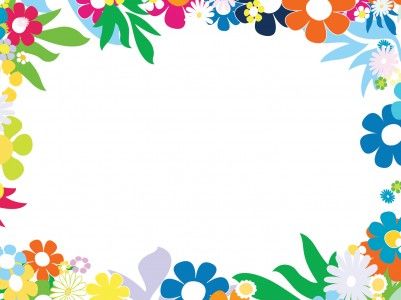 Auxiliary  verb
Am,is,are,was,were,have,has,had,will,shall,do, does,did.
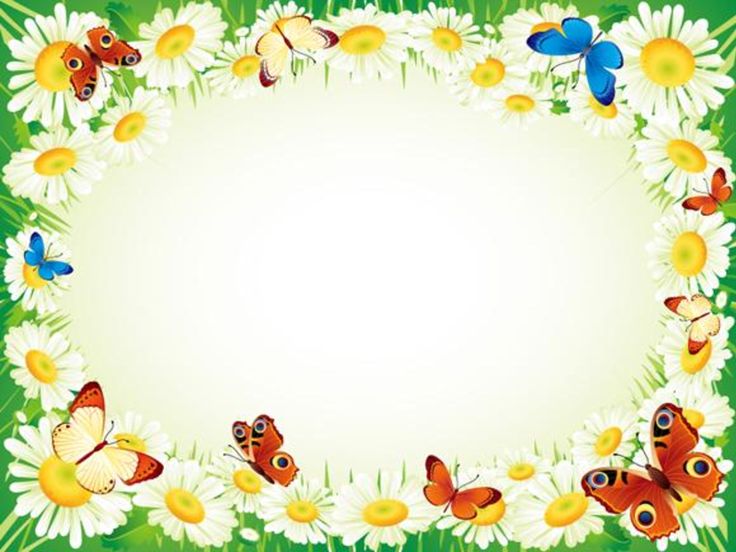 Modals
Can,could,shall,should,may,might,will,would,must,need,
Dare,,used to,ought to, going to.
[Speaker Notes: g]
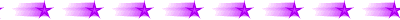 Example:    	 Who are you?
			 Do  you   like  to read novels ?
                             Can you live alone?
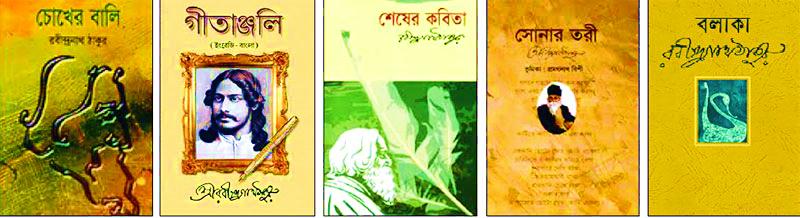 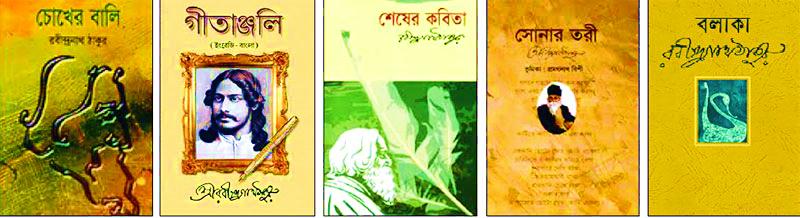 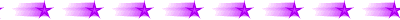 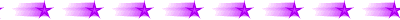 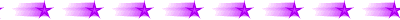 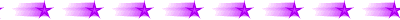 (3) Imperative Sentence ev Av‡`k ,Dc‡`k ev Aby‡iva g~jK evK¨
‡Pbvi Dcvq:		1. Main Verb Øviv ïiæ nq 				2.Sub:  _v‡K bv 					         3. Let Øviv I ïi nq|
Example:    Please help me     Do not run in the sun.                                                                                                        		Never tell a lie.	   Let   us  play now.
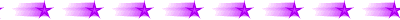 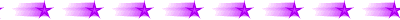 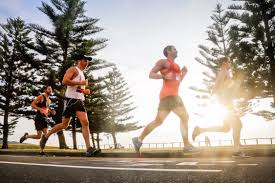 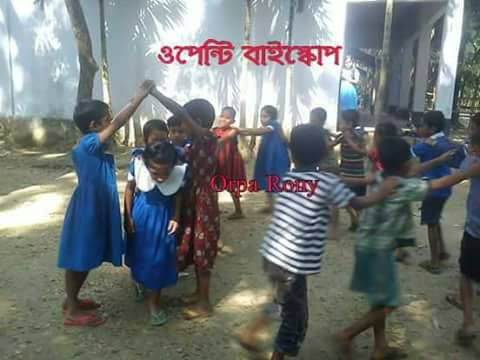 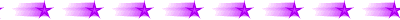 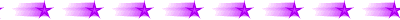 (4) optetive  Sentence ev     B”Qv. cÖv_©bv g~jK evক্য
mvavibZ        May I If  Øviv    sentence   ïiæ nq|
Example:                        If I were a bird. 
                                                    If I were a queen.
.                                                  May Allah bless me.
                                                   May your  president live long.
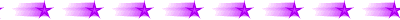 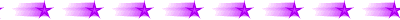 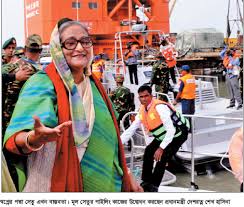 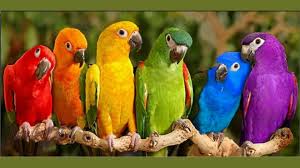 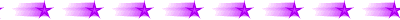 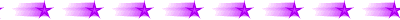 (5) Exclamatory Sentence ev weস্মq m~PK evক্য
mvavibZ    What,  How  Øviv   Sentence   ïiæ  nq 
   এবং শেষে  !!  !             exclamation            Mark   হবে।
Example: 
                             What a nice bird it is !
                             How nice the fiowerl is!
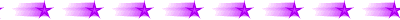 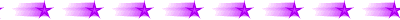 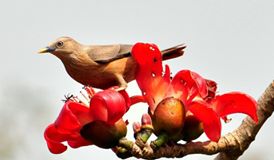 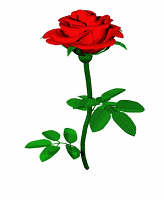 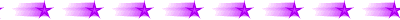 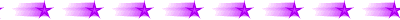 (5) Exclamatory Sentence ev weস্মq m~PK evক্য
mvavibZ  Hurrah,Alas,Fie,Shame etc  Øviv  Sentence ïiæ  nq
Hurrah!     we    have     won the game.
Alas!        I         am              undone
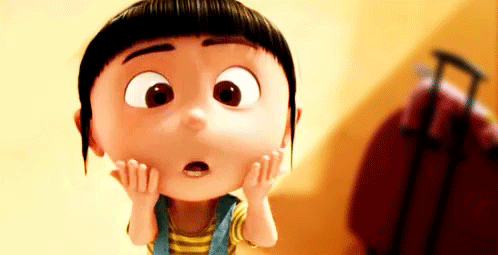 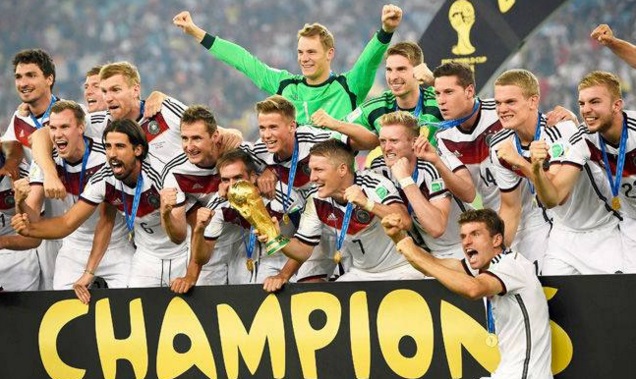 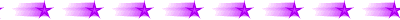 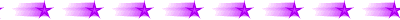 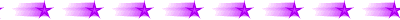 Person Change
Individual work
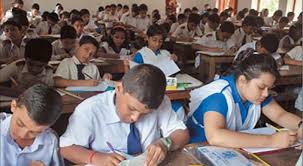 Sentence   Identify
I might help you.  Come  here .  How  do you  do?
May you live long.      .How nice you are!
Pair work
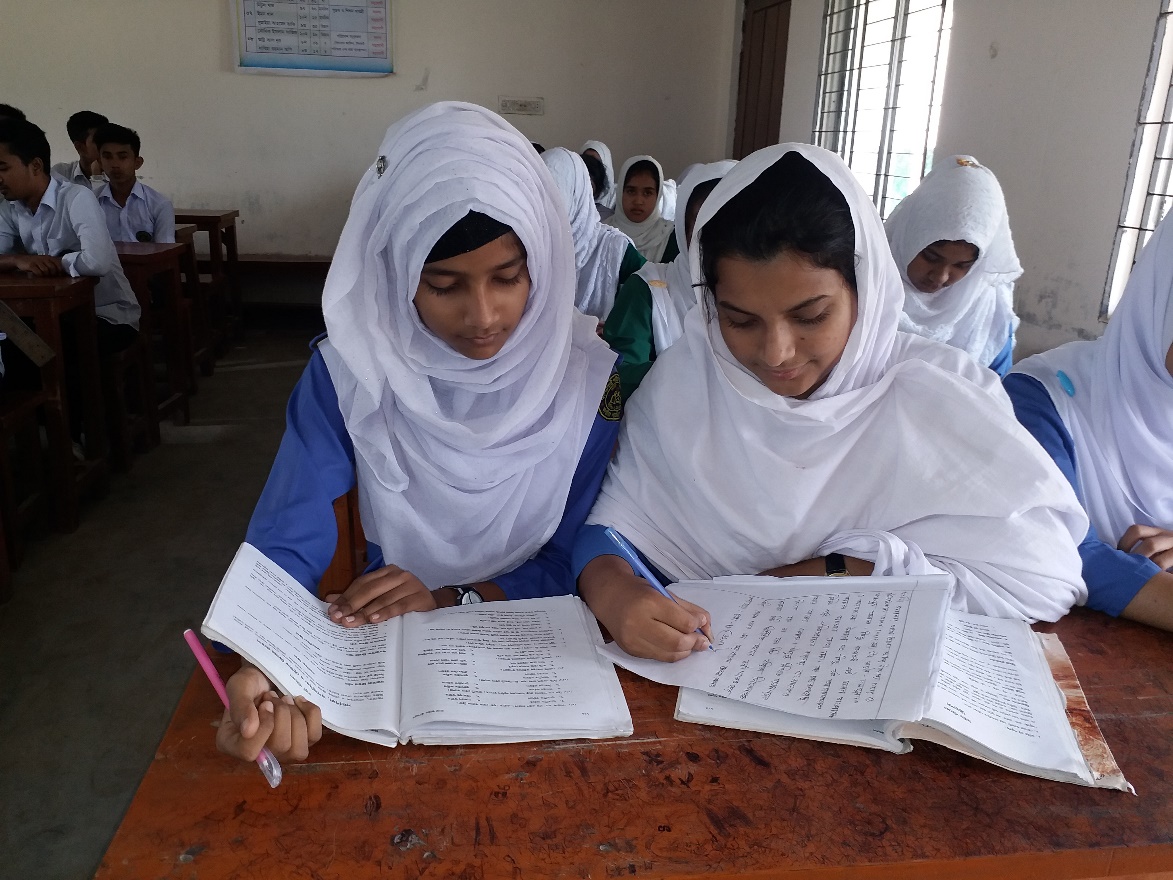 Write down five sentences in Assertive  and
Interrogative  sentence.
GROUP WORK
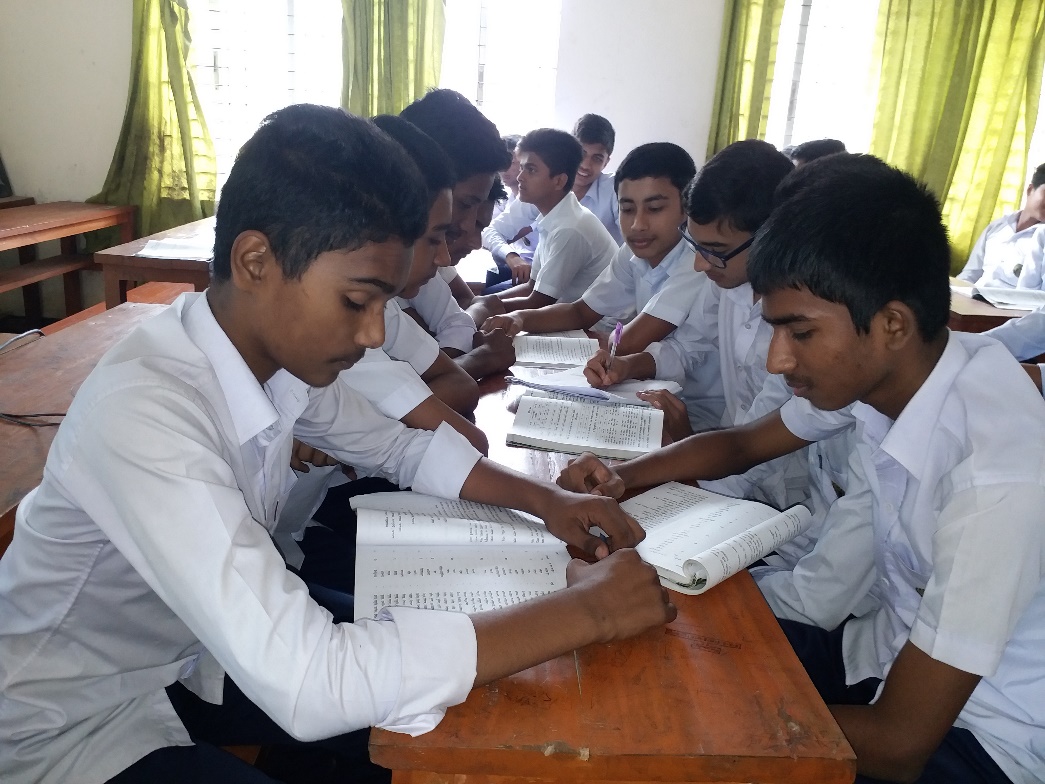 GROUP WORK
Write down five sentences in Imperative  and Optative sentence.
Evalution
What  is the    effictive   way   of   identify   sentence.
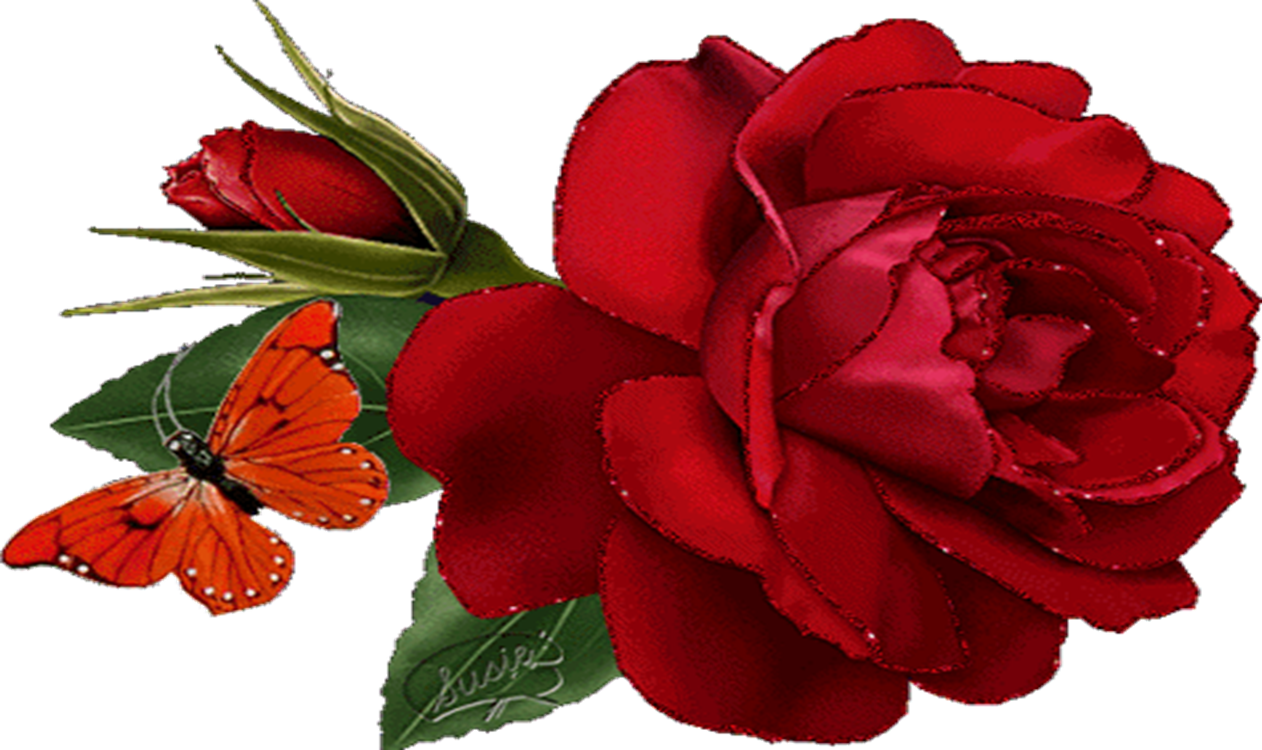 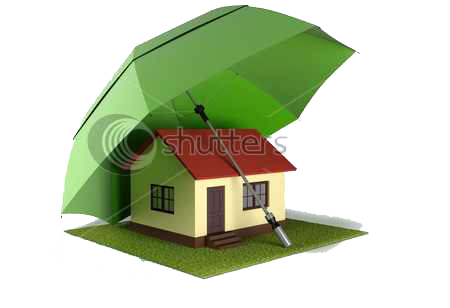 Home  Task
Write down structure and examples on various kinds of  sentence.
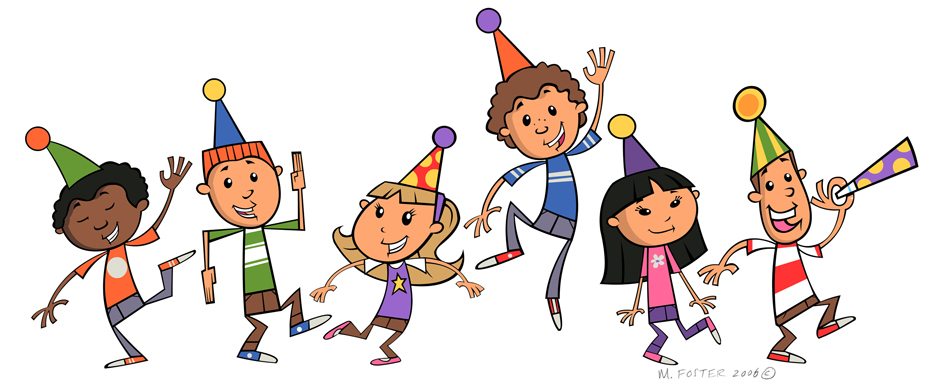 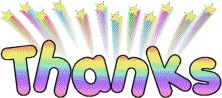